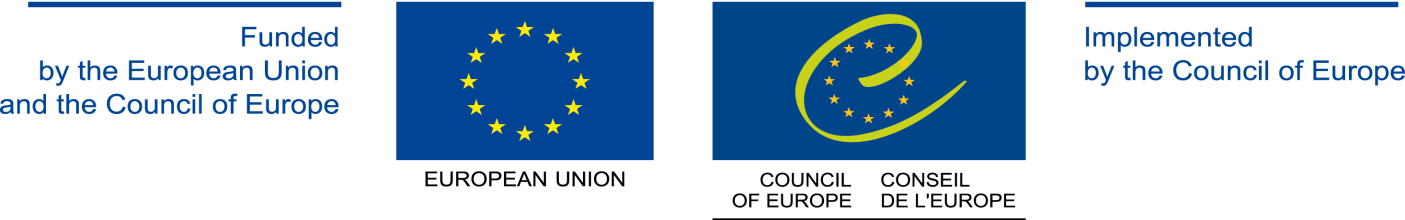 Конвенційний механізм захисту прав людини: доступ до ЄСПЛ та тлумачення Конвенції
Михайло Савчин,д.ю.н., проф., директор Центру правотворчості УжНУ 
радник голови КСУ (2008 – 2010)
Електронні ресурси
Пошукова система «Гудок» Європейського суду з прав людини: http://www.echr.coe.int/Pages/home.aspx?p=home&c= 
Сайт Венеційської комісії: http://www.venice.coe.int/webforms/events/
Офіційний портал Верховної Ради України: http://rada.gov.ua/
Офіційний портал Кабінету Міністрів України: http://www.kmu.gov.ua/control/
Урядовий уповноважений у справах Європейського суду з прав людини: http://minjust.gov.ua/9329 
Офіційний сайт Уповноваженого Верховної Ради України з прав людини: http://www.ombudsman.gov.ua/ 
Сайт Конституційного Суду України: http://ccu.gov.ua/uk/index
Сайт Верховного Суду України: http://www.scourt.gov.ua/
Сайт Харківської правозахисної групи: http://khpg.org.ua/
Сайт Української Гельсінської спілки: http://helsinki.org.ua/index.php
Сайт Карпатського агентства з прав людини: http://kaplvested.info/
Сайт правозахисної організації Freedom House: http://www.freedomhouse.org/?page=1
Український сайт Міжнародної амністії: http://www.amnesty.org.ua/ .
М. Савчин     Доступ до ЄСПЛ і тлумачення Конвенції
29.07.2014
2
1. Система міжнародного захисту прав людини.
Універсальний та регіональний рівень захисту прав людини:
Рівень ООН;
Європейський рівень – система Ради Європи і Конвенція про захист прав людини і основоположних свобод

Обов’язок забезпечити реальний і дієвий захист прав людини. 

Міжнародний захист прав людини як система правил і процедур, що забезпечують мінімальні стандарти захисту.
М. Савчин     Доступ до ЄСПЛ і тлумачення Конвенції
29.07.2014
3
2. Місце і роль ЄКПЛ у захисті прав людини і основоположних свобод
Зобов’язання поважати права людини (стаття 1 ЄКПЛ). 
Гарантія визнаних прав людини (стаття 53 ЄКПЛ). 
Інституційний механізм ЄКПЛ. 
Процедурно-процесуальний механізм ЄКПЛ. 
ЄКПЛ як універсальний механізм захисту прав людини у правовій системі Ради Європи.
М. Савчин     Доступ до ЄСПЛ і тлумачення Конвенції
29.07.2014
4
Окремі положення ЄКПЛ щодо обов'язку захисту
Стаття 1 Зобов'язання поважати права людини
Високі Договірні Сторони гарантують кожному, хто перебуває під їхньою юрисдикцією, права і свободи, визначені в розділі I цієї Конвенції.

Стаття 53 Гарантія визнаних прав людини
Ніщо в цій Конвенції не може тлумачитись як таке, що обмежує чи уневажнює будь-які права людини та основоположні свободи, які можуть бути визнані на підставі законів будь-якої Високої Договірної Сторони чи будь-якою іншою угодою, стороною якої вона є.
М. Савчин     Доступ до ЄСПЛ і тлумачення Конвенції
29.07.2014
5
3. Конвенція про захист прав людини і основоположних свобод як джерело права в Україні
ЄКПЛ та конституційний порядок України. 
Верховенство Конституції України щодо міжнародних договорів (стаття 9) і нормативність ЄКПЛ. 
Обов’язок України добросовісно виконувати міжнародні договори та генеральна клаузула статті 18 Конституції України. 
Особливості конкуренції конституційних норм і положень ЄКПЛ.
М. Савчин     Доступ до ЄСПЛ і тлумачення Конвенції
29.07.2014
6
4. ЄКПЛ та поточне законодавство України
Конкуренція положень статті 9 Конституції України та статей 26, 27 у взаємозв’язку зі статтею 46 Віденської конвенції про право міжнародних договорів. 

Закон України «Про виконання рішень та застосування практики ЄСПЛ»: значення статті 17.
М. Савчин     Доступ до ЄСПЛ і тлумачення Конвенції
29.07.2014
7
Стаття 9 Конституції України та статті 27, 29, 46 Віденської конвенції про право міжнародних договорів
Положення Віденської конвенції…
Стаття 26. Pacta sunt servanda 
Кожен чинний договір є обов'язковим для його учасників і повинен ними добросовісно виконуватись. 

Стаття 27. Внутрішнє право і додержання договорів 
Учасник не може посилатись на положення свого внутрішнього права як на виправдання для невиконання ним договору. Це правило діє без шкоди для статті 46. 

Стаття 46. Положення внутрішнього права, які стосуються компетенції укладати договори 
1. Держава не має права посилатись на ту обставину, що її згода на обов'язковість для неї договору була виражена на порушення того чи іншого положення її внутрішнього права, яке стосується компетенції укладати договори, як на підставу недійсності її згоди, якщо тільки це порушення не було явним і не стосувалося норми її внутрішнього права особливо важливого значення. 
2. Порушення є явним, якщо воно буде об'єктивно очевидним для будь-якої держави, що діє в цьому питанні добросовісно і відповідно до звичайної практики.
М. Савчин     Доступ до ЄСПЛ і тлумачення Конвенції
29.07.2014
8
Нормативне закріплення в Конституції дії норм (ст. 9) та загальновизнаних принципів і норм міжнародного права (ст. 18)
Застосування положень міжнародних договорів України та загальновизнаних принципів міжнародного права у адміністративній та судовій практиці:
	
А. міжнародне право і принцип верховенства права 
	
Б. міжнародне право і загальнолюдські цінності;
	
В. перевага норм і загальновизнаних принципів міжнародного права перед нормами національного законодавства;
	
Г. неприпустимість застосування норм міжнародного права, що знижують ступінь гарантій конституційних прав і свобод людини і громадянина.
М. Савчин     Доступ до ЄСПЛ і тлумачення Конвенції
29.07.2014
9
5. Юрисдикція ЄСПЛ та основні критерії прийнятності скарг до ЄСПЛ
права, що захищаються ЄКПЛ (ratio materiae), 
правило шестимісячного строку (ratio temporis), 
вичерпання національних засобів правового захисту, 
res judicata, 
зловживання правом на звернення, 
принциповість порушення гарантовано ЄКПЛ права.
6. Учасники розгляду справ у ЄСПЛ
Заявники: 
держави-учасниці РЄ, 
громадяни, 
неурядові організації, 
групи осіб, які потерпіли від порушення ЄКПЛ. 
Урядові представники. 
Правила участі третьої сторони. 
Свідки, експерти.
Участь комісара РЄ з прав людини.
7. Порядок розгляду справ ЄСПЛ
Відкриття провадження у справі. 
Вилучення заяв із реєстру справ. 
Досягнення дружнього регулювання на будь-якій стадії провадження. 
Слухання справ у відкритому засіданні. 
Порядок ухвалення рішень.
8. Особливості розгляду справи Великою палатою.
Передання рішення на розгляд Великої палати. 
Особливості судового розгляду Великою палатою. 
Порядок ухвалення остаточного рішення у справі.
9. Принципи тлумачення Конвенції ЄСПЛ
Практична необхідність тлумачення ЄКПЛ. 

Принципи тлумачення Конвенції ЄСПЛ: 
забезпечення правової визначеності, 
ефективність і дієвість тлумачення, 
принцип пропорційності та забезпечення балансу інтересів, 
повага до свободи розсуду держави, 
принцип автономного тлумачення, 
принцип динамічного тлумачення;
врахування міжнародних стандартів і принципів міжнародного права, 
забезпечення мінімальних гарантій прав людини і основоположних свобод.
М. Савчин     Доступ до ЄСПЛ і тлумачення Конвенції
29.07.2014
14
Методи тлумачення Конвенції ЄКПЛ
філологічне тлумачення, 
історичне тлумачення, 
телеологічне тлумачення, 
системне тлумачення, 
функціональне тлумачення.
М. Савчин     Доступ до ЄСПЛ і тлумачення Конвенції
29.07.2014
15
Дякую за увагу!
Михайло Савчин,
д.ю.н, проф.
msavchyn@bigmir.net
М. Савчин     Доступ до ЄСПЛ і тлумачення Конвенції
29.07.2014
16